DIOGENE
Diogène est un philosophe qui a vécu de -413 à -327 av JC
Diogène dans son tonneau
Diogène a cherché le secret du bonheur
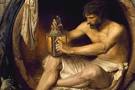 Alexandre rencontre Diogène.
Alexandre le grand est venu voir Diogène  parce qu'il avait entendu  dire de lui qu’il était philosophe et Alexandre le grand lui dit  « demande moi tout ce que tu veux et je le ferai »Diogène
 répond «Ôte-toi de mon soleil! »
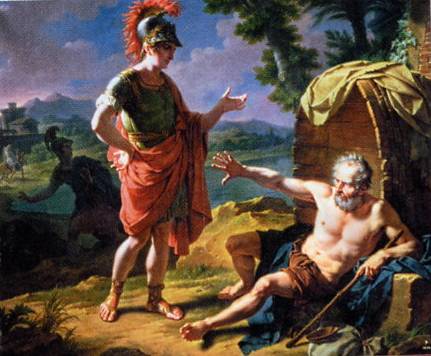 Il aurait pu demander  tout ce qu’il voulait
Questions ?
Que pense-t-il faire pour trouver le secret du bonheur?

Où vit-il?

Qu’a-t-il demandé  a Alexandre quand il est venu?

Avec qui vivait-il?
Réponses
Il ne veut rien posséder et être libre

Il vit dans son tonneau

Il  demande a Diogène de s’enlever de son soleil

Il vit avec des chiens
bonus
au revoir!!!



Fait par Leïla et Maëva